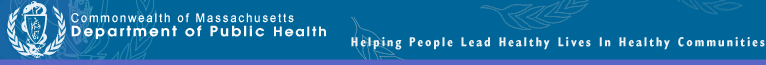 Massachusetts Healthcare Personnel Influenza Vaccination in Health Care Facilities
Alfred DeMaria, Jr., M.D.
State Epidemiologist
Bureau of Infectious Disease and Laboratory Sciences

Katherine T. Fillo, Ph.D, RN-BC
Director of Clinical Quality Improvement
Bureau of Health Care Safety & Quality

Eileen McHale, RN, BSN
Healthcare Associated Infection Coordinator 
Bureau of Health Care Safety and Quality 

Public Health Council
September 13, 2017
Background
Health care personnel (HCP) are at high risk for influenza exposure and illness, and may be a source of influenza virus transmission in health care settings. 

Annual immunization is the best method of preventing influenza and potentially serious complications.*

The Massachusetts Department of Public Health (DPH) considers the prevention of influenza by promoting vaccination an organizational priority that should be part of the overall institutional commitment to improvement for licensed healthcare facilities. 

*https://www.cdc.gov/flu/professionals/infectioncontrol/healthcaresettings.htm
2
[Speaker Notes: The Regulation Review Project established under Executive Order 562 did not result in changes to the influenza requirements.]
Background
As a condition of licensure, DPH regulations require health care facilities, including hospitals, ambulatory surgical centers, dialysis centers, clinics, nursing homes, rest homes, and adult day health programs to:

Offer free-of-charge, annual influenza vaccine to all personnel (full and part-time employees, contracted employees, volunteers, house staff and students);
Document receipt of influenza vaccine administered within and outside the facility or document the declination of immunization for HCP; and
Report information to DPH documenting compliance with the vaccination requirement, in accordance with reporting and data collection guidelines of the Commissioner (105 CMR.)

105 CMR 130.325, 105 CMR 140.150, 105 CMR 150.002(D)(8), 105 CMR 158.030(L)(8)  

Centers for Medicare & Medicaid Services (CMS) Quality Reporting Programs  require acute care hospitals, ambulatory surgical centers, dialysis centers and non-acute hospitals to report HCP influenza data through the National Healthcare Safety Network (NHSN) of the Centers for Disease Control and Prevention (CDC).
3
Performance Goal
To protect the lives and welfare of patients, employees, and communities, as well as to improve quality and reduce healthcare costs, DPH has established an overall minimum influenza vaccination rate of 90% or greater for eligible HCP at all licensed healthcare facilities.  

This performance goal is intended to advance patient and HCP health and safety by ensuring optimal HCP influenza vaccination coverage, and is in alignment with the National Healthy People 2020 target of 90% influenza coverage of HCP.


https://www.healthypeople.gov/node/4668/data_details
4
Methodology
Health Care Facilities report HCP influenza vaccination rates to DPH in two ways: 

Consistent with the Centers for Medicare & Medicaid Services (CMS) Quality Reporting Programs, DPH requires acute care hospitals, ambulatory surgical centers, dialysis centers and non-acute hospitals to report HCP influenza data through the National Healthcare Safety Network (NHSN) of the Centers for Disease Control and Prevention (CDC). 

Clinics, nursing homes, rest homes, and adult day health programs are required to report health care personnel influenza data directly to the DPH Healthcare Associated Infection (HAI) Prevention Program.
5
NHSN MethodologyAcute Care Hospitals, Ambulatory Surgical Centers, Dialysis Centers and Non-acute Hospitals
NHSN requires facilities to provide the number of HCP physically
at the facility for one or more days between October 1 and
March 31 of the influenza season for each of the following three categories:

Employees on facility payroll;

Licensed independent practitioners; and 

Students/trainees and volunteers
6
NHSN  Reporting RequirementsAcute Care Hospitals, Ambulatory Surgical Centers, Dialysis Centers and Non-acute Hospitals
For each category of HCP, for the period October 1, 2016 
to March 31, 2017, facilities must collect and report the number of:

HCP vaccinated at the facility;

HCP vaccinated elsewhere (PCP office, pharmacy, etc.);

HCP that declined vaccine;

HCP with a medical contraindication to the vaccine; and

HCP with unknown vaccine status
7
NHSN MeasuresAcute Care Hospitals, Ambulatory Surgical Centers, Dialysis Centers and Non-acute Hospitals
HCP Vaccinated at Facility + HCP Vaccinated Elsewhere
Vaccine Coverage =
Total # HCP at Facility
# HCP Declined Vaccine
Vaccine Declination =
Total # HCP at Facility
Calculated aggregate percentage for all HCP across Massachusetts acute care hospitals, ambulatory surgical centers, dialysis facilities and non-acute hospitals.
Percentage HCP vaccinated in 2016-2017
Percentage HCP in facility that declined vaccine in 2016-2017
8
NHSN MeasuresAcute Care Hospitals, Ambulatory Surgical Centers, Dialysis Centers and Non-acute Hospitals
Percentage HCP in facility with a medical contraindication to vaccine in 
2016-2017
# HCP with Medical Contraindication
Medical Contraindication =
Total # HCP at Facility
Percentage HCP in facility with unknown influenza vaccine status in 2016-2017
# HCP with Unknown Vaccine Status
Unknown Vaccine Status =
Total # HCP at Facility
9
Clinic, Nursing Home, Rest Home, and Adult Day Health Program Measures
Facilities were required to report directly to DPH by April 15, 2017: 

Total number of employees as of December 31, 2016; 

Total number of employees receiving seasonal influenza vaccination provided by the health care facility between  August 1, 2016 and March 31, 2017;

Total number of employees receiving seasonal influenza vaccination administered outside the health care facility between August 1, 2016 and March 31, 2017; and

Total number of employees who declined vaccination between August 1, 2016 and March 31, 2017.
10
[Speaker Notes: NHSN medical contraindications:
Severe allergic reaction to eggs or other components of the inactivated influenza vaccine (IIV) vaccine
History of Guillian-Barre Syndrome within 6 weeks after a previous influenza vaccination.]
HCP Vaccinated at Facility + HCP Vaccinated Elsewhere
Vaccine Coverage =
Total # HCP at Facility
Clinic, Nursing Home, Rest Home, and Adult Day Health Center Methodology
The facility vaccination rate was calculated by dividing the number of facility HCPs vaccinated by the total number of facility HCPs. 






The overall mean percentage of HCPs vaccinated by facility type was calculated as the mean of all facility vaccination rates.
11
Median and Range of HCP Influenza Vaccine Coverage at Massachusetts Acute Care Hospitals 2016-2017
Key Findings

The statewide median for vaccine coverage was 94%
59 (82%) facilities achieved vaccine coverage of 90% or greater  
Most HCP were vaccinated at their workplace 
Median declination was only 4%
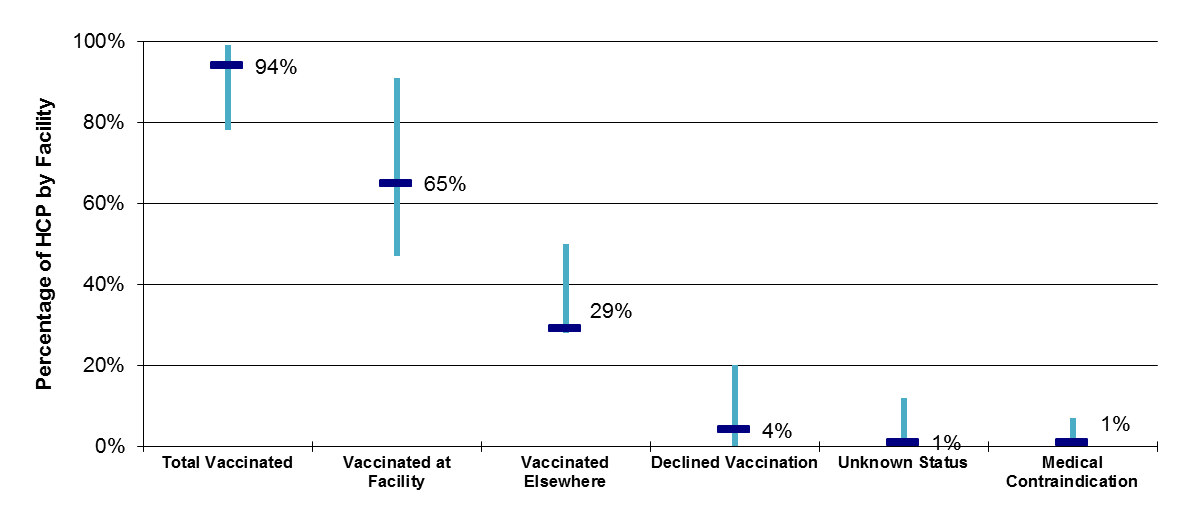 N=72 acute care hospitals
12
*Median and range are measures of HCP vaccine coverage by reporting MA acute care hospitals, not state aggregate rates for HCP
[Speaker Notes: Updated 8-2-17]
Acute Care Hospital Healthcare Personnel Vaccine Coverage in Aggregate
13
[Speaker Notes: Table updated 8-2-17
DPH regulations do not preclude healthcare facilities from requiring more as a condition of employment (i.e. mandatory immunization, mask policies for HCP who decline) 

The NHSN protocol states the “…programs should consider obtaining signed declinations from personnel who decline for reasons other than medical contraindication”
DPH requires a signed declination for those who decline vaccination. 
DPH regulations allow HCP to decline vaccination. 




DPH regulations]
Overall HCP Influenza Vaccine Coverage in Massachusetts ACHs by HCP Type
Key Findings


Overall, salaried employees were most likely to decline vaccine when compared to other HCP types. This may be partially explained by salaried employees having the most complete reporting.  
Licensed Independent Practitioners were most likely to have unknown vaccine status.
14
[Speaker Notes: Chart updated 8-2-17]
Trends Over Time
Acute Care Hospitals
Percentage of HCP by Facility
Median HCP vaccine coverage increased slightly in 2016-17 and met the Healthy People 2020 benchmark of 90%.  The median declination rate remained 4% in 2016-17.
15
[Speaker Notes: Slide updated 8-2-17]
2016-2017  Results: 
Ambulatory Surgical Centers
Mean percentage of HCP at Ambulatory Surgical Centers Vaccinated against Influenza During 2016-2017 season
N=48 reporting ASCs
16
2016-2017  Results: 
Ambulatory Surgical Centers
Overall Ambulatory Surgical Center Vaccination of HCP by Personnel Category
17
[Speaker Notes: Graph updated 8-10-17. Data embedded.]
2016-2017 Results: Dialysis Centers
Mean Percent of Dialysis Center HCP Vaccinated against Influenza During the 2016-2017 Season
N=73 Reporting Facilities
18
[Speaker Notes: Updated 8/10/17]
2016-2017  Results: 
Dialysis Centers
Overall Dialysis Center Vaccination of HCP by Personnel Category
19
[Speaker Notes: Graph updated 8-10-17. Data embedded.]
2016-2017 Results: 
Non-Acute Care Hospitals
Mean Percent of Non-Acute Care Hospital HCP Vaccinated against Influenza During the 2016-2017 Season
N=39 Reporting Facilities
20
[Speaker Notes: Slide updated 8-10-17]
2016-2017 Results: 
Non-Acute Care Hospitals
Overall Non-Acute Care Hospital Vaccination of HCP by Personnel Category
21
N=39 Reporting Facilities
[Speaker Notes: Slide updated 8-10-17]
Non Acute Hospital
Trends Over Time: 
ASCs, Dialysis Centers and Non-Acute Hospitals
Dialysis
ASC
*
Mean Percent of HCP Vaccination and Declination  Rates for Ambulatory Surgical Centers, Dialysis Centers and Non-Acute Hospitals: 2012-2017 Influenza Seasons
22
[Speaker Notes: Slide updated 8-10-17]
2016-2017 Results: Clinics
Mean Percent of Clinic HCP Vaccinated against Influenza During the 2016-2017 Season
N=164 Facilities Submitted Data
*Total exceptions may include declination, medical contraindications or religious exemption.
23
[Speaker Notes: Slide Updated 8-14-17
Number of licensed clinics: 336  ( In 2016 142  clinics reported)]
2016-2017 Results: 
Nursing Homes
Mean Percent of Nursing Home HCP Vaccinated Against Influenza During the 2016-2017 Season
*Total exceptions may include declination, medical contraindication or religious exemption.
N=358  Facilities Submitted Data
24
[Speaker Notes: Slide updated 8-14-17
Number of licensed nursing homes: 413;  In 2016 351 nursing homes reported.]
2016-2017 Results: 
Rest Homes
Mean Percent of Rest Home HCP Vaccinated Against Influenza During the 2016-2017 Season
N=20 Facilities Submitted Data
*Total exceptions may include declination, medical contraindication or religious exemption.
25
[Speaker Notes: Number of licensed rest homes: 66. In 2016 32 Rest Homes reported.]
2016-2017 Results: 
Adult Day Health Programs
Mean Percent of Adult Day Health HCP Vaccinated against Influenza During the 2016-2017 Season
N=132 Facilities Reported Data
*Total exceptions may include declination, medical contraindication or religious exemption.
26
[Speaker Notes: Number of adult day health facilities: 149 licensed with 17 licenses pending. In 2016, 114  ADH facilities reported.]
Adult Day Health*
Clinic
Rest Home
Nursing Homes
Trends Over Time: Clinics, Nursing Homes, Rest Homes and Adult Day Health Programs
Mean Percent of HCP Influenza Vaccinations and Declinations as Reported by Massachusetts Clinics, Nursing Homes, Rest Homes and Adult Day Health Programs: 2012-2017 Seasons
27
* 2015-2016 Season was the first year Adult Day Health Programs were required to report.
[Speaker Notes: Slide updated 8-14-17]
Conclusions
All facility types (except Clinics) have reported higher vaccination rates in 2016-2017 when compared to 2012-2013 season.  

Overall acute care hospital vaccine coverage exceeds the DPH and Healthy People 2020 benchmark for the third consecutive year.

No other facility type reached the established overall performance goal.

The range of vaccine coverage continues to vary widely.
28
[Speaker Notes: The Clinic Category had a slightly lower rate of vaccination this last season (65%) than reported in 2012-2013 (67%).]
Enhanced Public Health Actions
DPH is planning a two part webinar series targeting Adult Day Health Centers, Clinics, Nursing Homes and Rest Homes.  Program content will include: Influenza disease burden,  key facts about the current season; surveillance and reporting;  and strategies for increasing HCP coverage.

DPH will continue to reinforce the reporting requirement and statewide performance goal during dialysis trainings, and on-site Infection Control Assessment and Response (ICAR) visits in nursing homes. 

DPH will continue to monitor trends and report annual compliance with the HCP influenza vaccination requirements.

DPH will promote continuous quality improvement, and recommend licensed facilities share vaccination rates with all staff, including administrators, boards of directors, practice managers, ombudsperson and patient/family councils. 

DPH will continue to encourage facilities to evaluate their current influenza vaccination program and policies and develop an action plan to maximize  influenza vaccination coverage of HCP to achieve the Healthy People 2020 and DPH target of 90% vaccination

DPH will collaborate with public health partners to intensify efforts to improve immunization rates among HCP, especially among low outliers.
29
Next Steps
DPH  will disseminate this update to all licensed facilities with recommendations to distribute broadly within each facility and to use the reported data to drive improvement. 

This update and facility specific results will be available on the MDPH website:
www.mass.gov/dph/dhcq


Please direct any questions to:

	Katherine T. Fillo, Ph.D, RN-BC
	Director of Clinical Quality Improvement
	Bureau of Health Care Safety and Quality
	katherine.fillo@state.ma.us
	617-753-7328
30
[Speaker Notes: Key stakeholders include: MHHA, Steward, MCCH, MA Senior Care, MADSA,  Massachusetts Coalition for the Prevention of Medical Errors and the Betsy Lehman Center]